Choosing Medicine as a Career
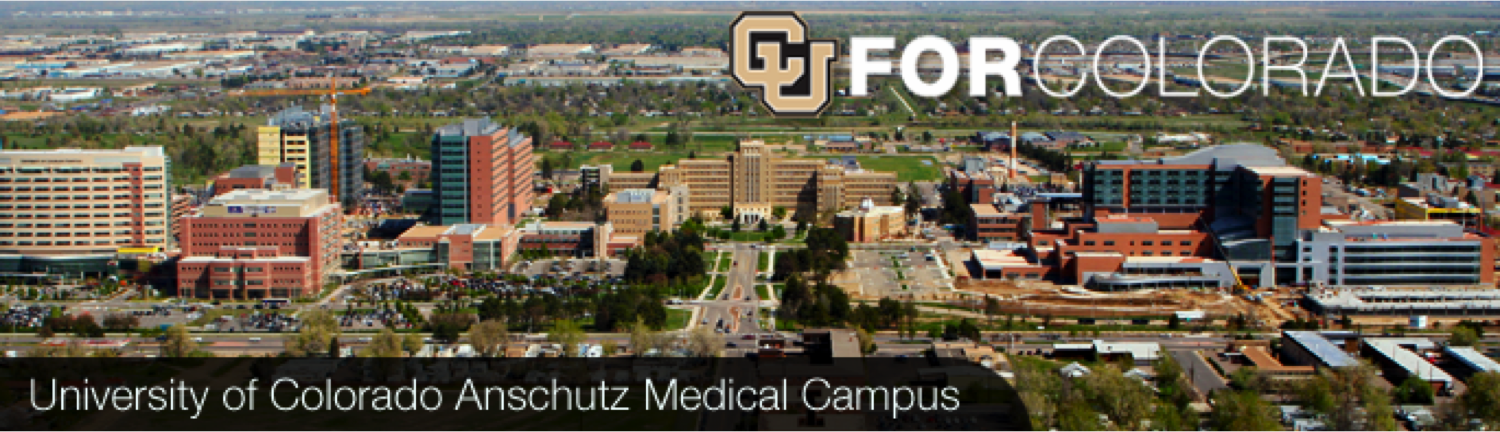 Danielle Gonzales, MS3
University of Colorado School of Medicine
My Path
Hometown: Born and raised in Denver, CO.
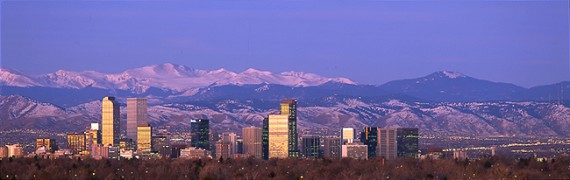 My Path
Hometown: Born and raised in Denver, CO.
College: Stanford University, BA in Human Biology 2010
Initially was an Economics major not for me
Did not know I wanted to go into medicine until Spring of my Junior year
Participated in various extracurricular activities related to medicine to decide if medicine was for me (I will get more into this later…)
Took 2 years off after college to finish requirements for medical school (more on this later as well…)
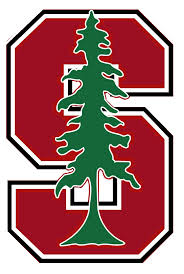 My Path
Hometown: Born and raised in Denver, CO.
College: Stanford University, BA in Human Biology 2010
Medical School: University of Colorado School of Medicine
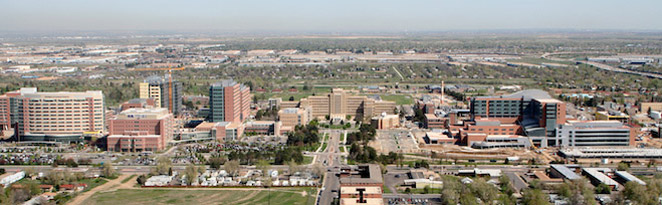 So Why Go Into Medicine?
To make a positive impact on people’s lives/health
“Play detective”/solve puzzles
Enjoy learning about medical science
Personal experience with medical system/medical professionals
Lifelong learning
Enjoy working within a team
Job demand
Different Medical Professions
CNA
MA
Education:
Training program (9-12 months for certificate or up to 2 years for associate’s degree)
Pass CMA certification exam
Responsibilities:
Administrative: update medical records, handle insurance forms and correspondence, scheduling, etc.
Clinical: collect lab specimens, perform basic lab tests, room patients and get preliminary information, etc.
Education:
Short training program (~160 hours) 
Pass certification test
Responsibilities: 
Feed, bathe, dress patients
Take vital signs
Answer calls for help
Monitor changes in patients behavior and condition
Minute to minute patient care
EMT
Paramedic
Education:
2 year degree program in paramedic training
Many programs have a pre-requisite of college-level biology, math and English
Pass state licensing exam
Responsibilities:
More responsibilities, more job opportunities and higher salary than EMT (also requires more training)
Provide medications, endotracheal intubation (breathing tube), defibrillation, EKG monitoring, advanced airway management
Education:
Training program 2-6 months
Various levels of training ranging from 100-350 hours of training
Pass National Registry of Emergency Medical Technicians (NREMT) certification exam
Responsibilities
Provide urgent medical care to patients in the field
Work with police and firefighters at the scene and transport patients to medical facilities
Provide CPR, oxygen, vital signs, bandaging/splinting, basic airway management
RN
NP
Education:
Obtain nursing degree
Complete a master’s degree program for NP: 2-4 years
Pass licensing exam
Responsibilities:
Mid-level provider
Can care for and develop patient care plans
Prescribe medications
All under the supervision of a physician
Typically in primary care, urgent care setting but there are other options
Education:
Bachelor of Science in Nursing: 4 year program
Graduate school: 2 year program
Pass National Council Licensure Exam (NCLEX)-RN
Responsibilities:
Take patient’s medical history and symptoms
Assisting physicians during surgery or treatment
Explain home care procedures
Provide emotional support to families
Help with patient follow-up
Dispense medications
PA
Education:
4 year college degree
2-4 year PA program
Pass licensing exam
Responsibilities:
Mid-level provider
Have more flexibility in the specialties that they can go into
Pharm D.
Education:
4 year college degree
4 year Pharmacy program
Pass licensing exam
Responsibilities:
Community pharmacist: control, dispense and advise patients about their medications
Hospital pharmacist: participate in hospital rounds, monitor medications for patients and control which medications are dispensed and dosages
MD
Education:
4 year college degree
4 year MD program
Pass multiple licensing exams
Complete residency in your chosen specialty (3-7 years)
Can complete fellowship training to further specialize if desired
Responsibilities:
See patients and take comprehensive history and physical exam
Develop differential diagnoses for the various medical problems
Order labs and imaging and interpret results
Develop patient care plans
Correspond with other medical providers to coordinate care
Oversee PA and NP patient care
Other Medical Professions
Dentist
DO (osteopathic medicine)
Physical Therapist
Lab technician, etc.
Different Medical Professions
Annual Income
Educational Debt
CNA
MA
EMT
Paramedic
RN
NP
PA
MD
Road to Becoming A Doctor
High School
College
You can major in whatever you like:
Biology, Human Biology, English, Economics, etc.
Participate in extracurricular activities:
Same activities as high school
Research
Volunteer
Have fun with medicine and get as much exposure as you can, enjoy it!
Shadow doctors/hospital
Application process includes: personal statement, letters of recommendation, grades, MCAT score, interviews, etc.
Do the best you can do!
Study hard
Participate in extracurricular activities: 
Sports, art, theater, music, whatever you enjoy doing
Volunteer
Have fun with medicine and get as much exposure as you can, enjoy it!
Shadow doctors/hospital
How Much Does Medical School Cost?
It is expensive but worth it!
Investment in yourself
High job security with above average salary you will be able to pay off your debt
Scholarships are available
Armed Forces
MSTP, Primary Care, Rural, etc.
Academic and Diversity based scholarships
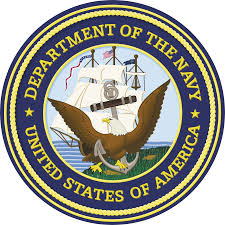 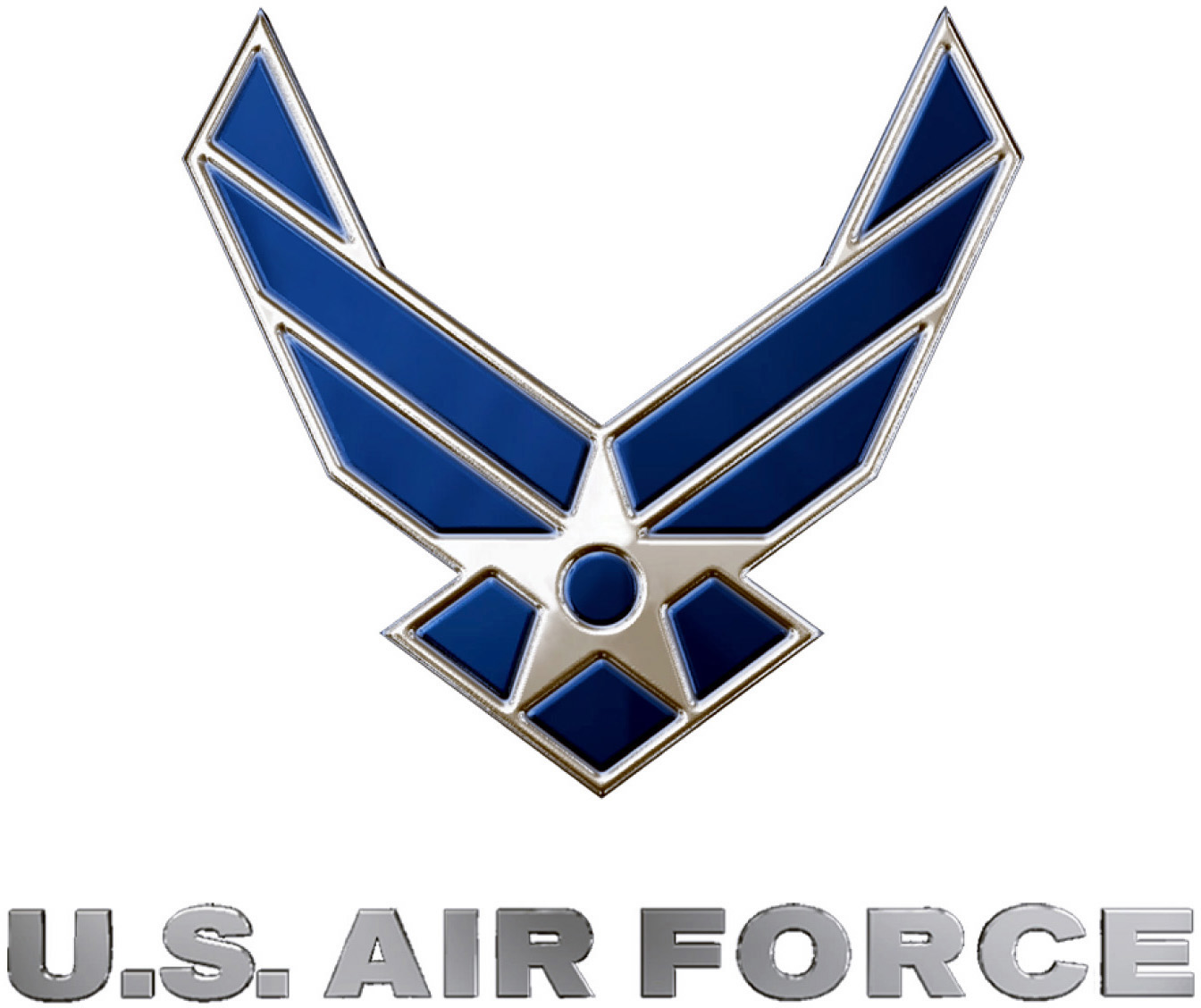 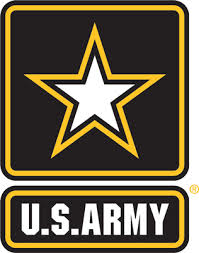 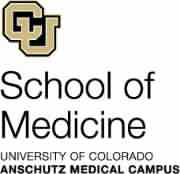 Medical School
Year 2
Year 3
Year 4
Year 1
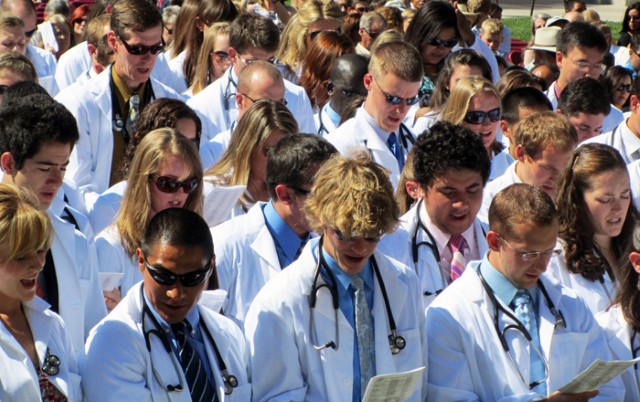 Medical School
Year 2
Year 3
Year 4
Year 1
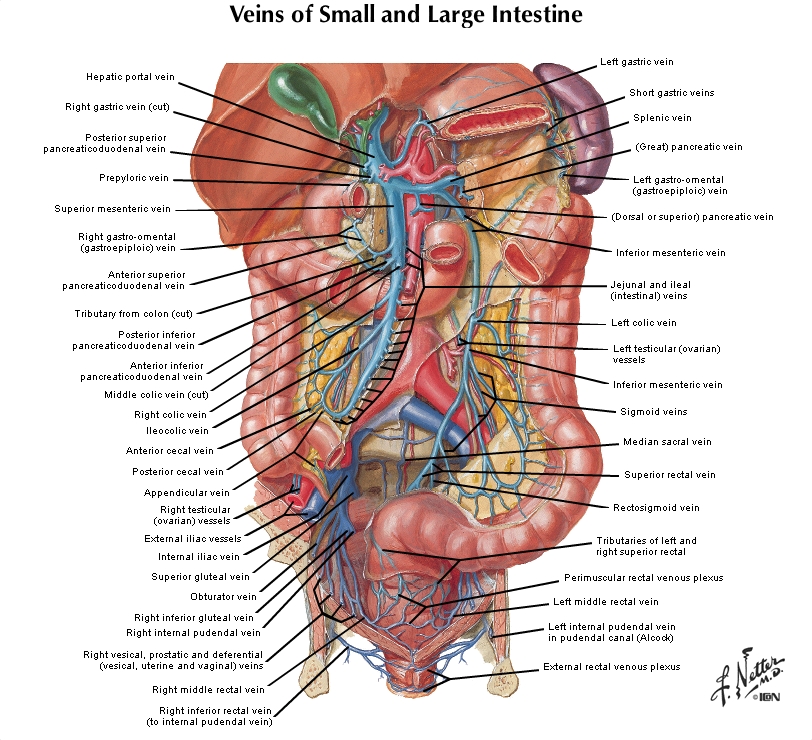 Lectures
Anatomy
Molecular Biology
Immunology
Hematology
Cardiology
Pulmonology
Nephrology
Medical School
Year 2
Year 3
Year 4
Year 1
Lectures
Anatomy
Molecular Biology
Immunology
Hematology
Cardiology
Pulmonology
Nephrology
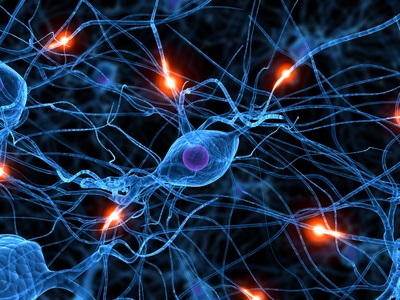 Medical School
Year 2
Year 3
Year 4
Year 1
Lectures
Anatomy
Molecular Biology
Immunology
Hematology
Cardiology
Pulmonology
Nephrology
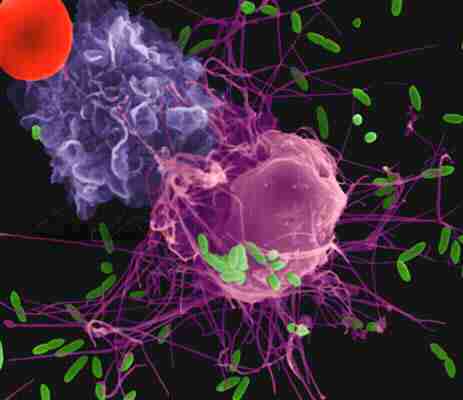 Medical School
Year 2
Year 3
Year 4
Year 1
Lectures
Anatomy
Molecular Biology
Immunology
Hematology
Cardiology
Pulmonology
Nephrology
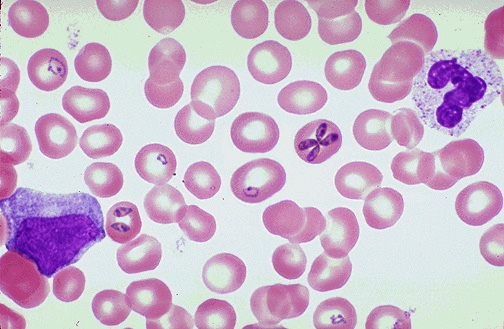 Medical School
Year 2
Year 3
Year 4
Year 1
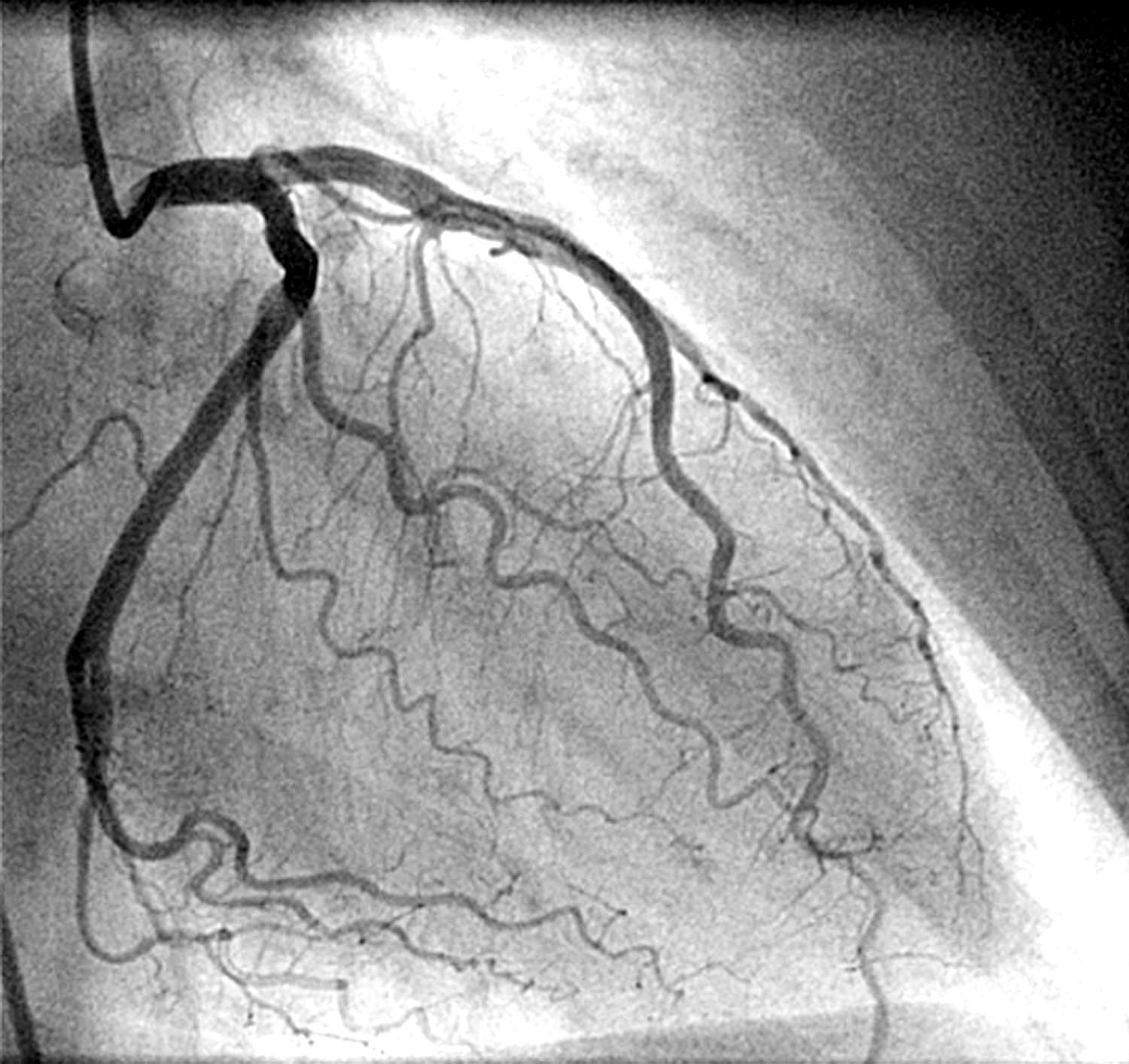 Lectures
Anatomy
Molecular Biology
Immunology
Hematology
Cardiology
Pulmonology
Nephrology
Medical School
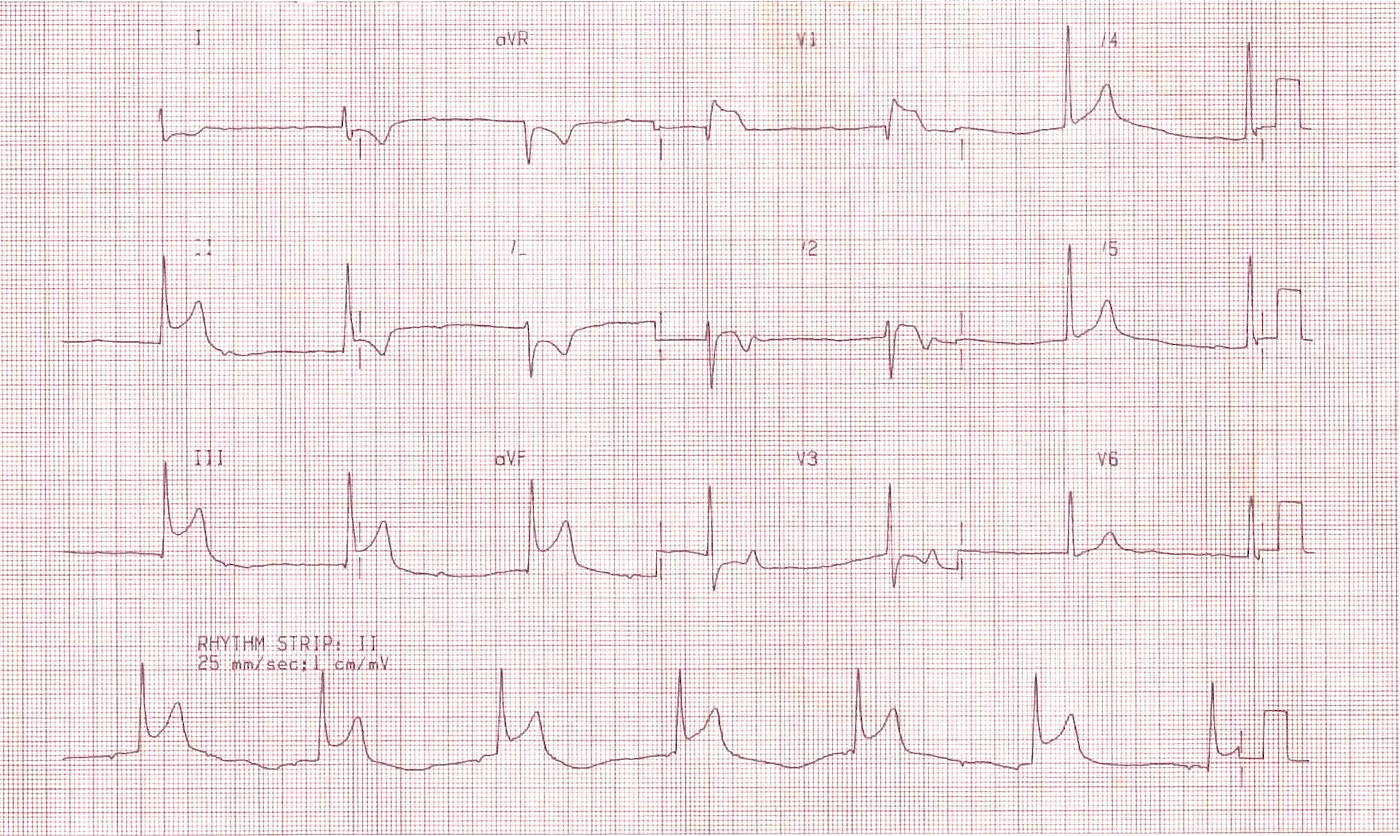 Year 2
Year 3
Year 4
Year 1
Lectures
Anatomy
Molecular Biology
Immunology
Hematology
Cardiology
Pulmonology
Nephrology
Medical School
Medical School
Year 2
Year 3
Year 4
Year 1
Lectures
Anatomy
Molecular Biology
Immunology
Hematology
Cardiology
Pulmonology
Nephrology
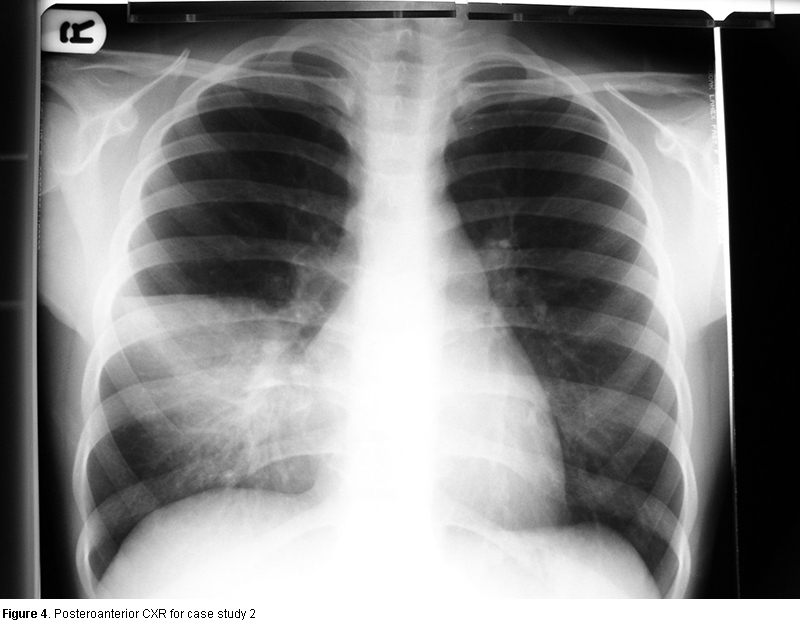 Medical School
Year 2
Year 3
Year 4
Year 1
Lectures
Anatomy
Molecular Biology
Immunology
Hematology
Cardiology
Pulmonology
Nephrology
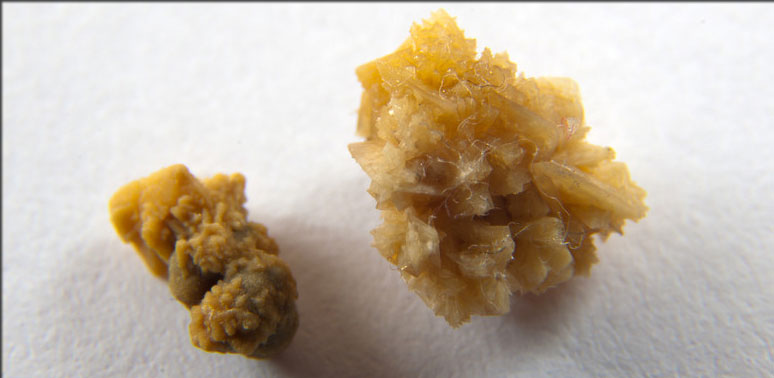 Medical School
Year 2
Year 3
Year 4
Year 1
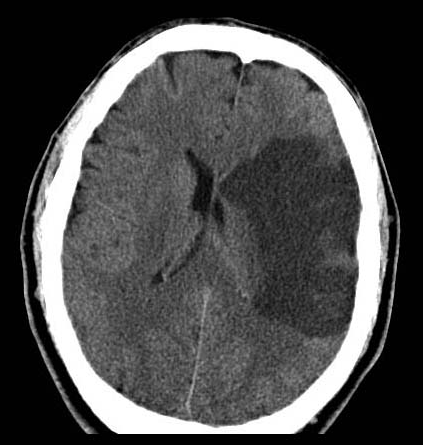 Lectures
Neurology
Gastroenterology
Infectious Disease
Life Cycles
Psychiatry
Medical School
Year 2
Year 3
Year 4
Year 1
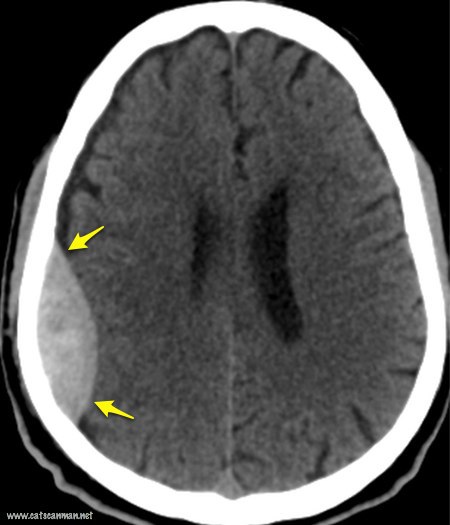 Lectures
Neurology
Gastroenterology
Infectious Disease
Life Cycles
Psychiatry
Medical School
Year 2
Year 3
Year 4
Year 1
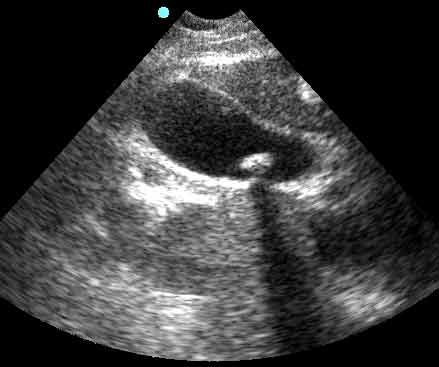 Lectures
Neurology
Gastroenterology
Infectious Disease
Life Cycles
Psychiatry
Medical School
Year 2
Year 3
Year 4
Year 1
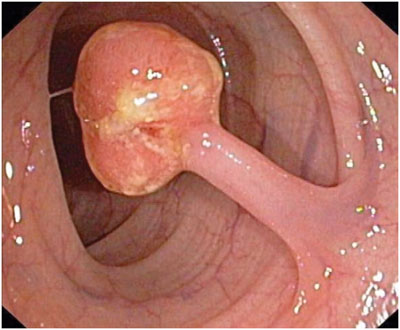 Lectures
Neurology
Gastroenterology
Infectious Disease
Life Cycles
Psychiatry
Medical School
Year 2
Year 3
Year 4
Year 1
Lectures
Neurology
Gastroenterology
Infectious Disease
Life Cycles
Psychiatry
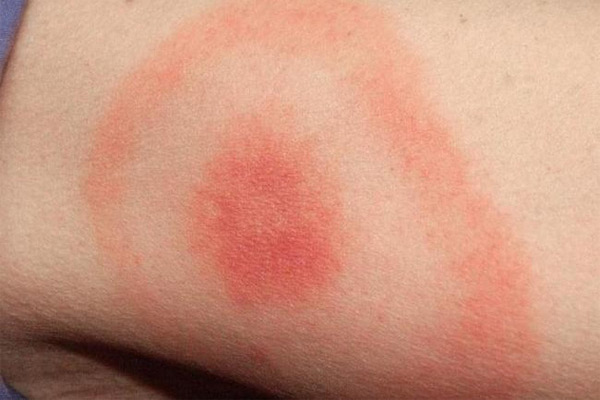 Medical School
Year 2
Year 3
Year 4
Year 1
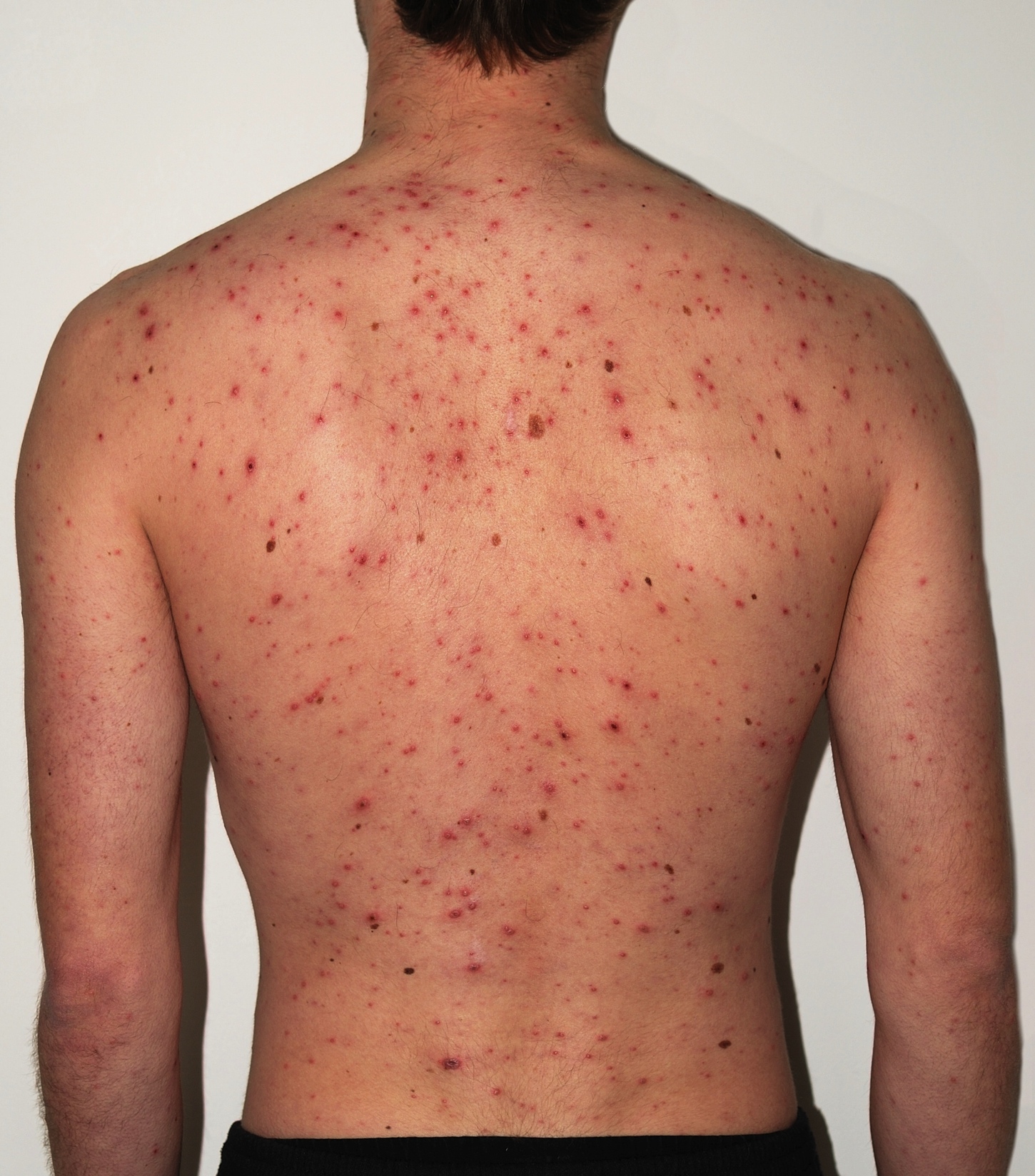 Lectures
Neurology
Gastroenterology
Infectious Disease
Life Cycles
Psychiatry
Medical School
Year 2
Year 3
Year 4
Year 1
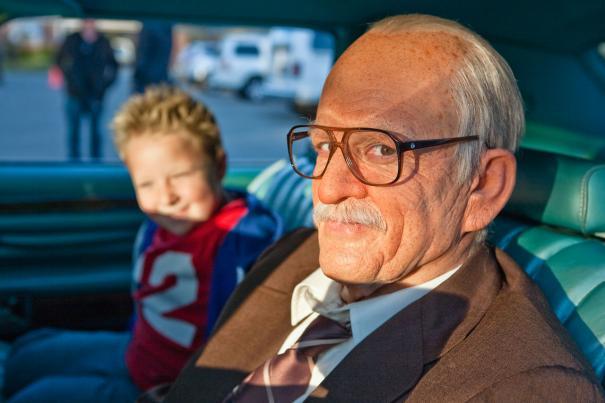 Lectures
Neurology
Gastroenterology
Infectious Disease
Life Cycles
Psychiatry
Medical School
Year 2
Year 3
Year 4
Year 1
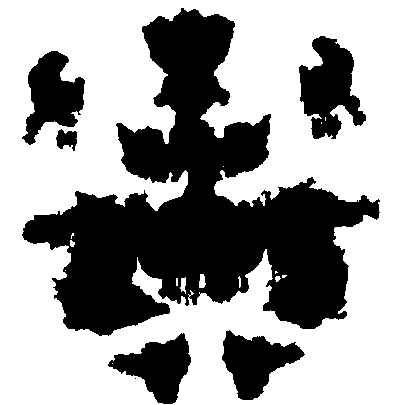 Lectures
Neurology
Gastroenterology
Infectious Disease
Life Cycles
Psychiatry
Medical School
Year 2
Year 3
Year 4
Year 1
Clerkships
Internal Medicine
Surgery
Family Medicine
Emergency Medicine
Pediatrics
Women’s Health
Psychiatry
Neurology
Medical School
Year 2
Year 3
Year 4
Year 1
Sub-Internships
Subspecialties
Career Exploration
Apply for Residency
R&R
Clinical Workshops
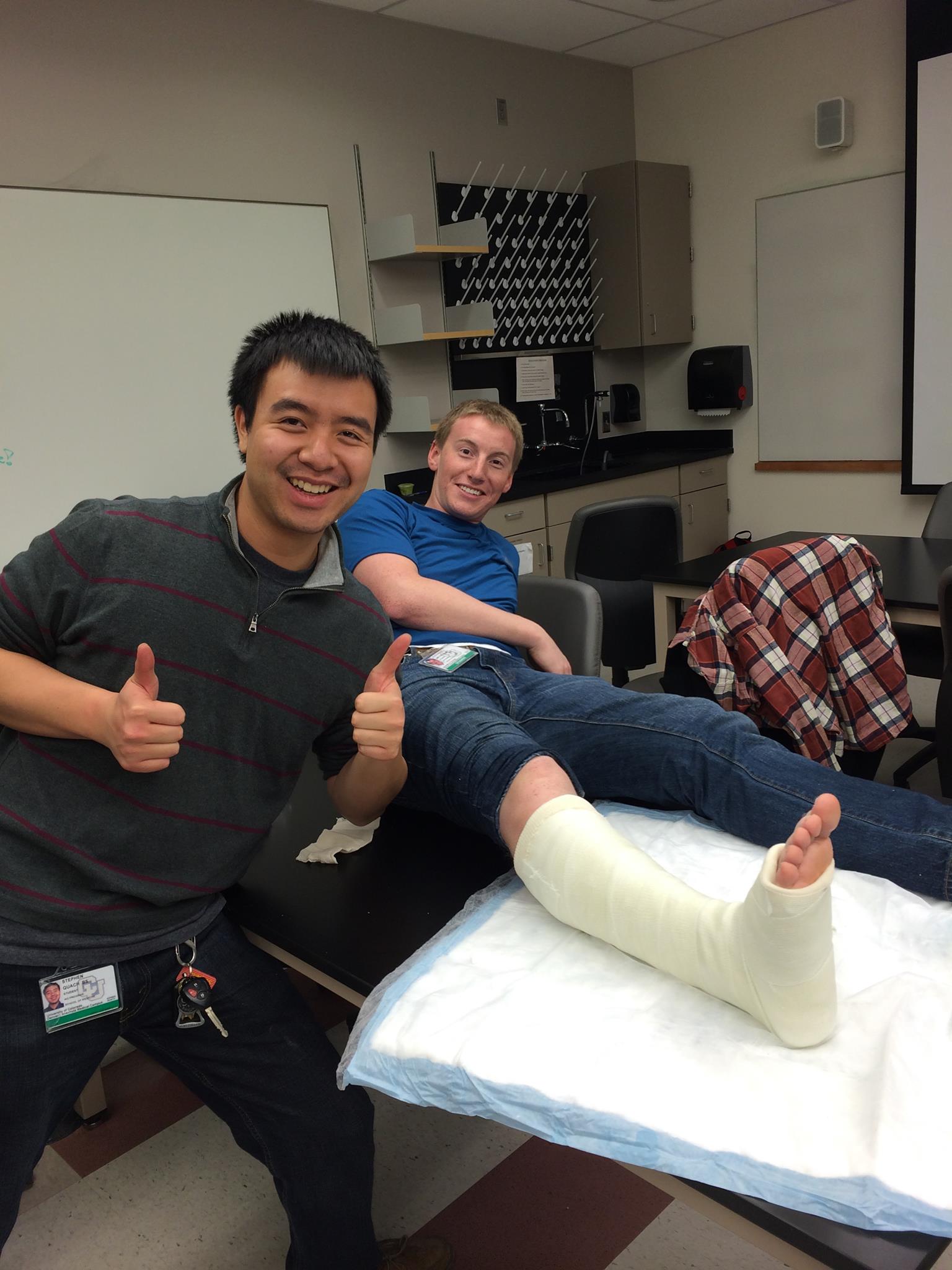 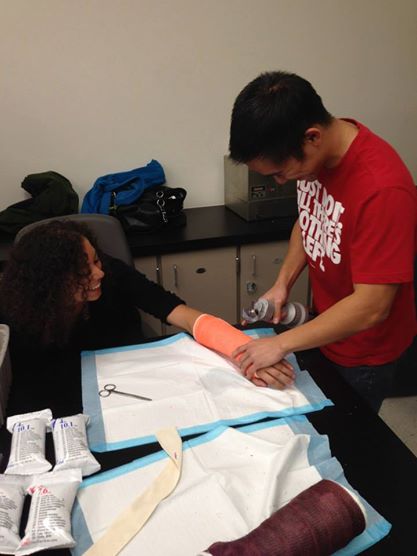 Work With Homeless
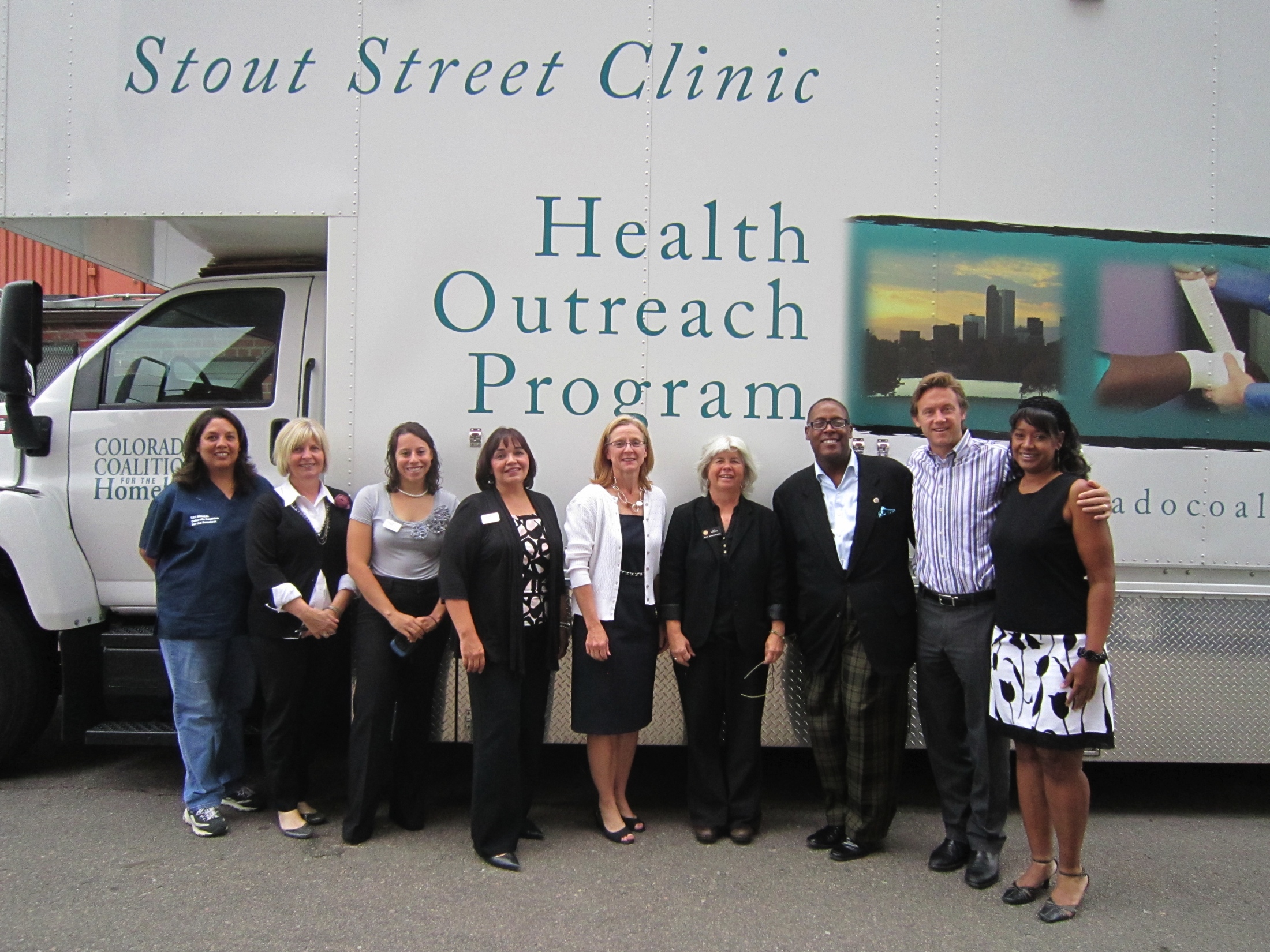 Work Abroad
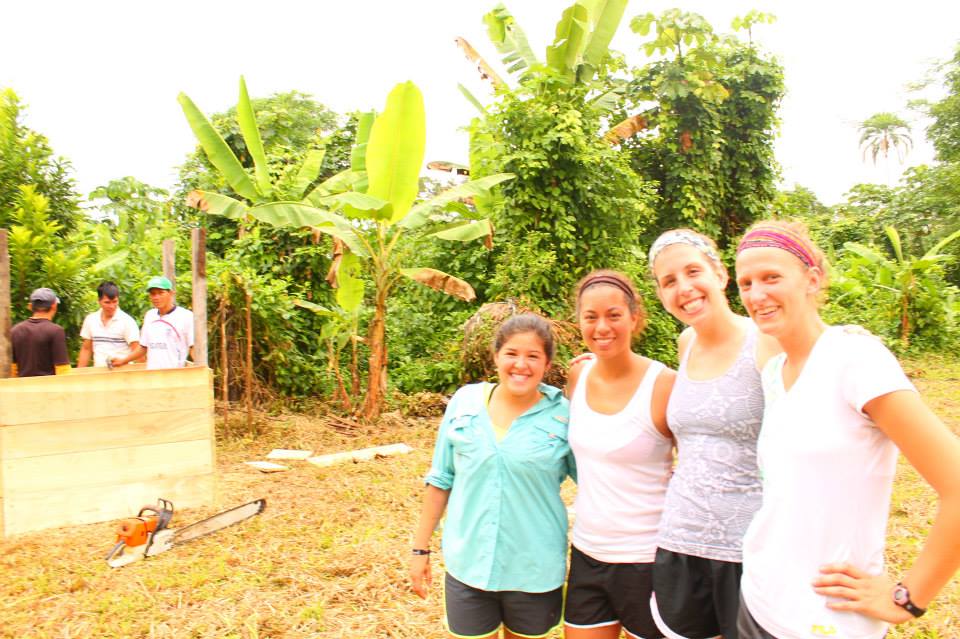 Tracks
CU-UNITE (Colorado Urban Underserved Interprofessional Health Training and Education)
Global Health
LEADS (Leadership, Education and Advocacy Development Scholarship)
Research
Rural
Women’s Care
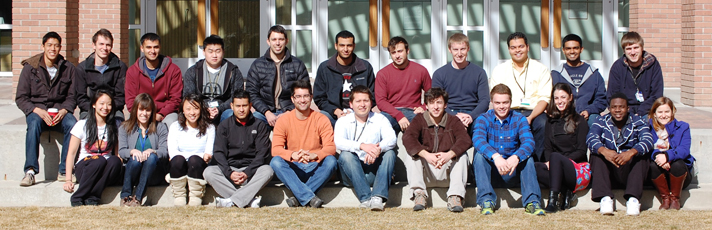 Ambulance Ride-Along
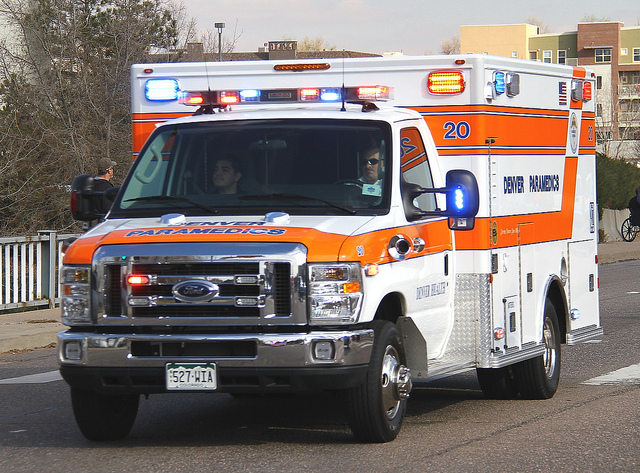 Rocky Mountain Rescue
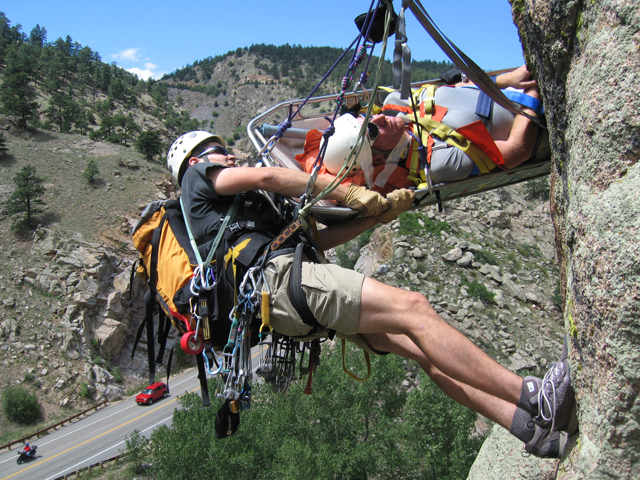 Flight For Life
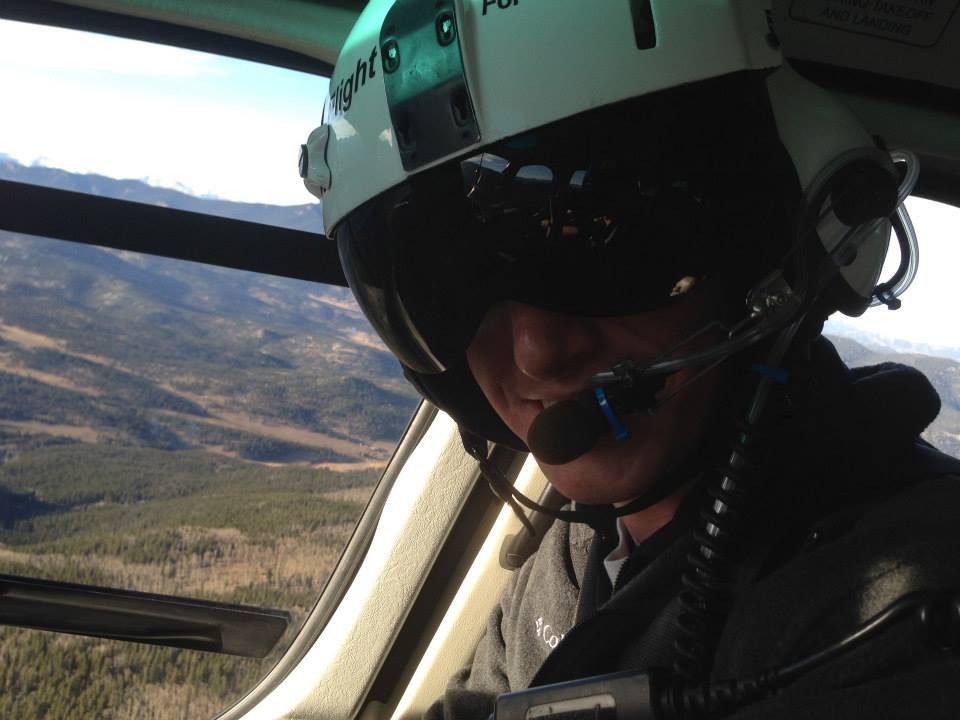 Ski Patrol
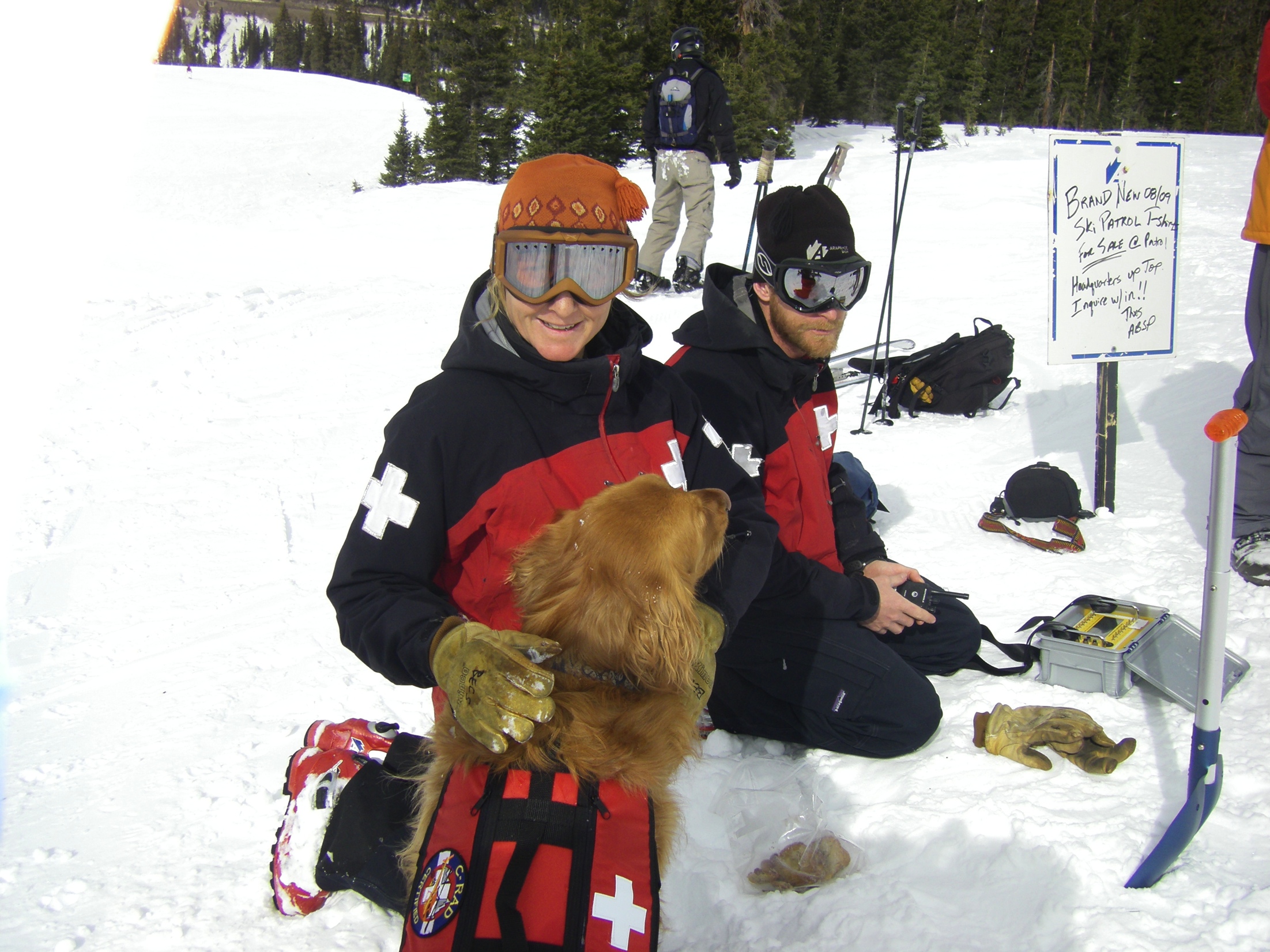 Skiing
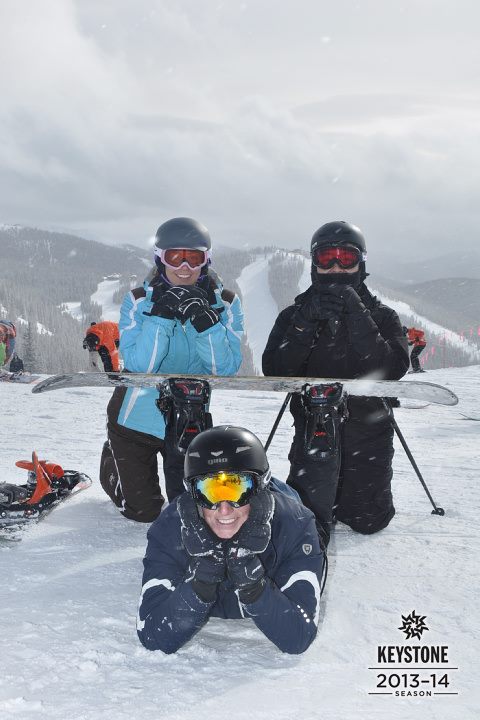 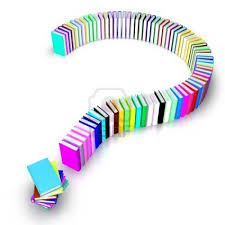